Tauranga Test Professionals Meetup – December 2023
Survey Results
15 responses in total
0 questions skipped
Average completion time = 57 seconds
Response Summary
5th December 2023
Tauranga Test Professionals Meetup – December 2023 Survey Results
2
In 2024, do you think that your organisation’s project workload will be:
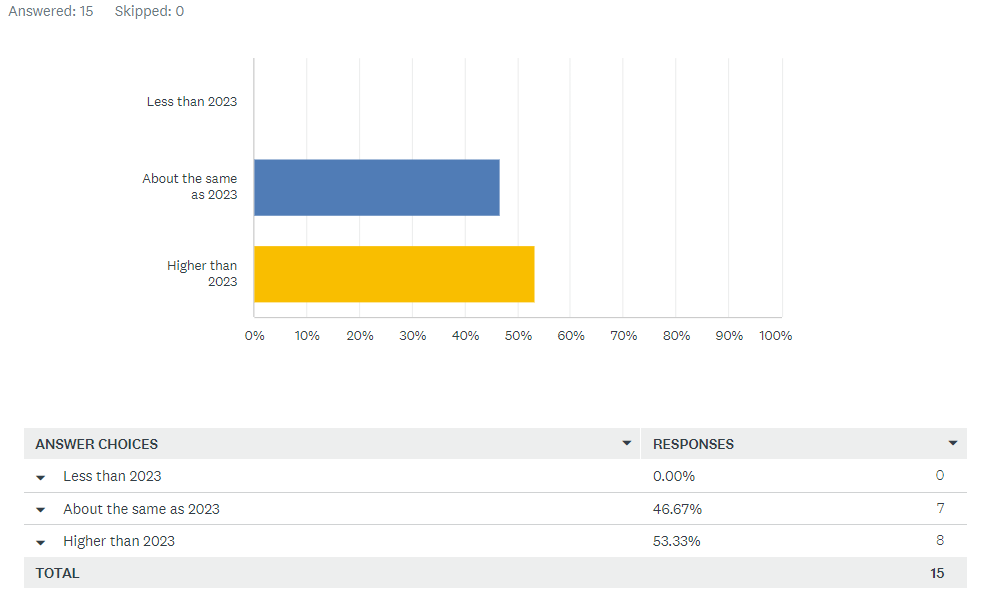 5th December 2023
Tauranga Test Professionals Meetup – December 2023 Survey Results
3
In 2024, do you think your organisations project delivery team will be:
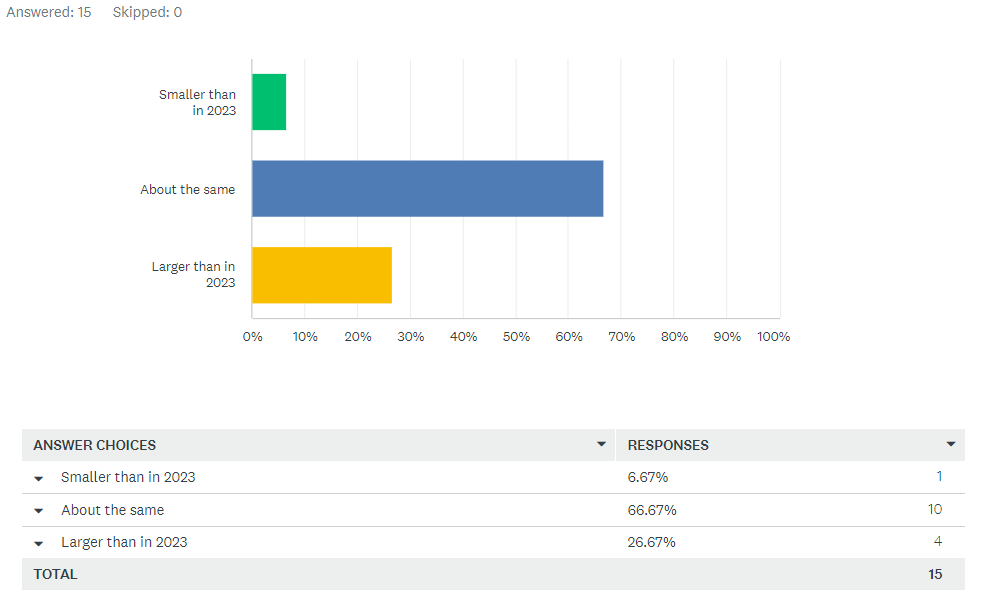 5th December 2023
Tauranga Test Professionals Meetup – December 2023 Survey Results
4
In 2024, do you think the difficulty in hiring staff will be:
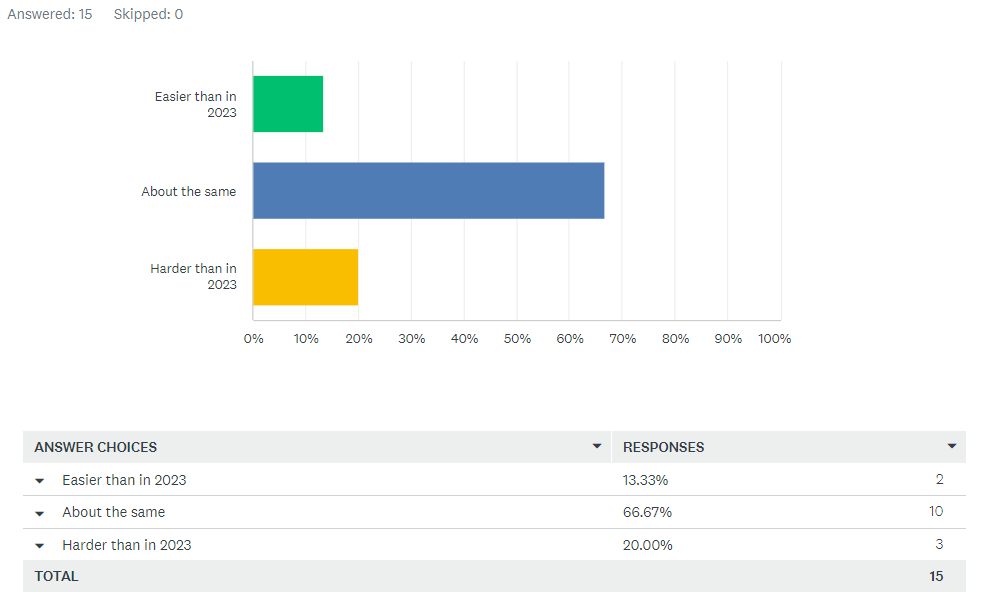 5th December 2023
Tauranga Test Professionals Meetup – December 2023 Survey Results
5
In 2024, do you think that your use of Test Automation will be:
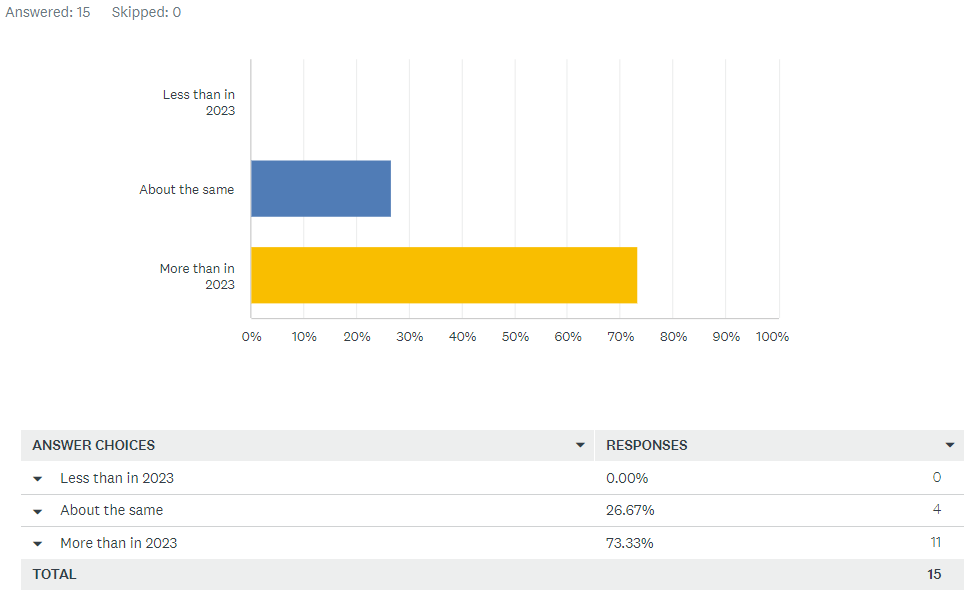 7th November 2022
5th December 2023
Tauranga Test Professionals Meetup – December 2023 Survey Results
6
In 2024, do you think remote working / working from home will be:
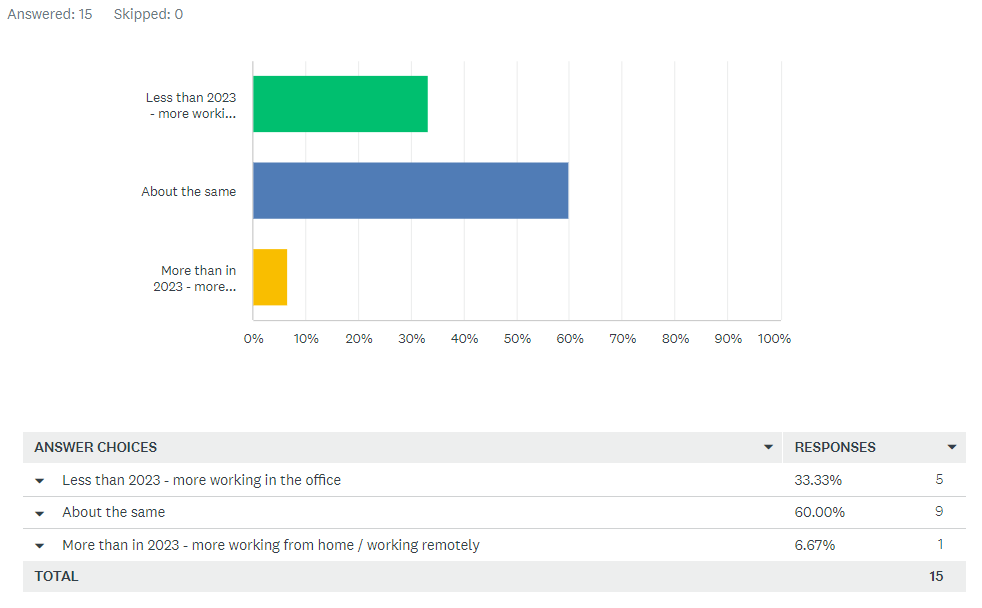 5th December 2023
Tauranga Test Professionals Meetup – December 2023 Survey Results
7
In 2024, do you think that the Parliament Coalition of the Three Amigos will be:
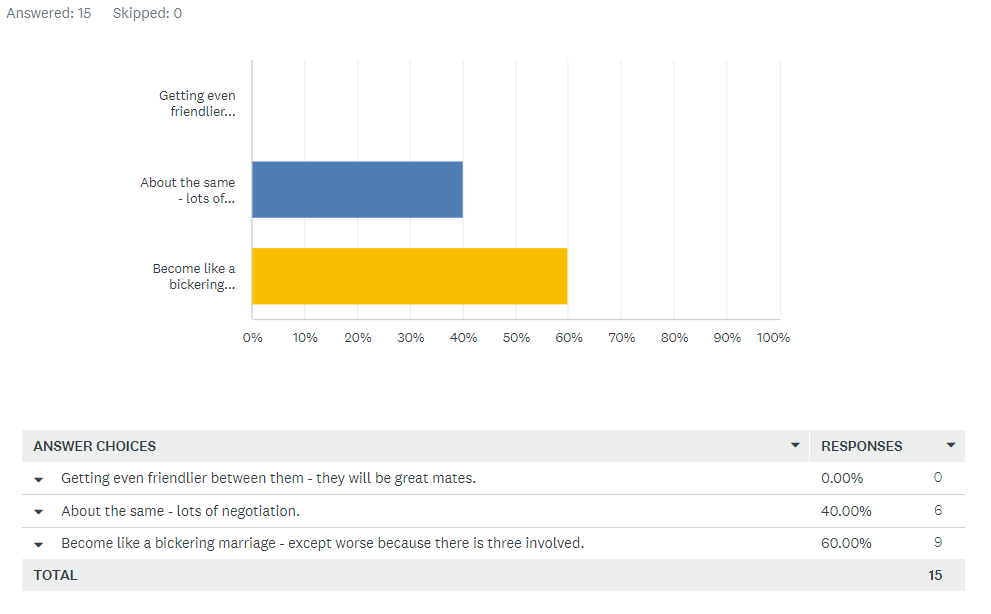 5th December 2023
Tauranga Test Professionals Meetup – December 2023 Survey Results
8
In 2024, do you think that the sunshine hours for Tauranga will be:
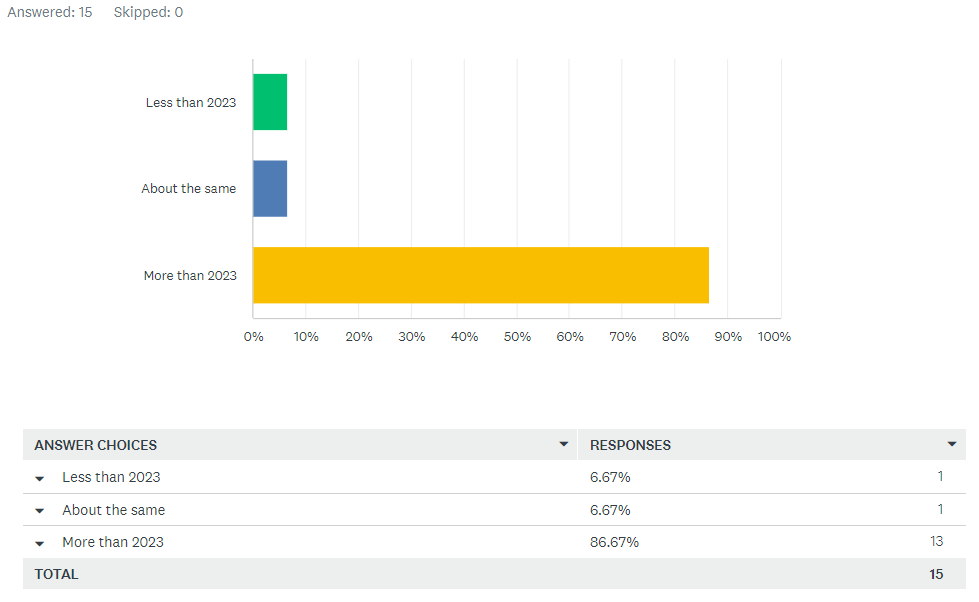 5th December 2023
Tauranga Test Professionals Meetup – December 2023 Survey Results
9
Tauranga Test Professionals Meetup – December 2023
Survey Results